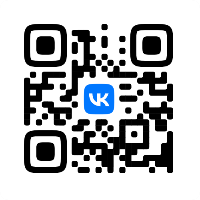 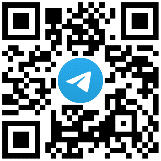 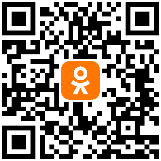 Центр развития
военно-спортивной подготовки
и патриотического воспитания молодежи
Тема 3 (2): «Ознакомление слушателей с видами используемых дронов»
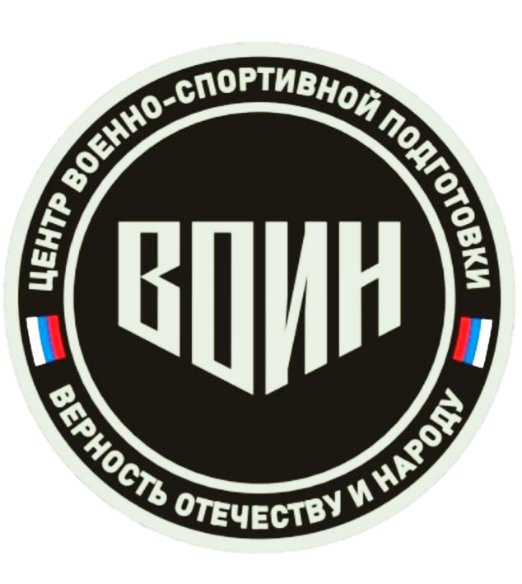 Основы БАС
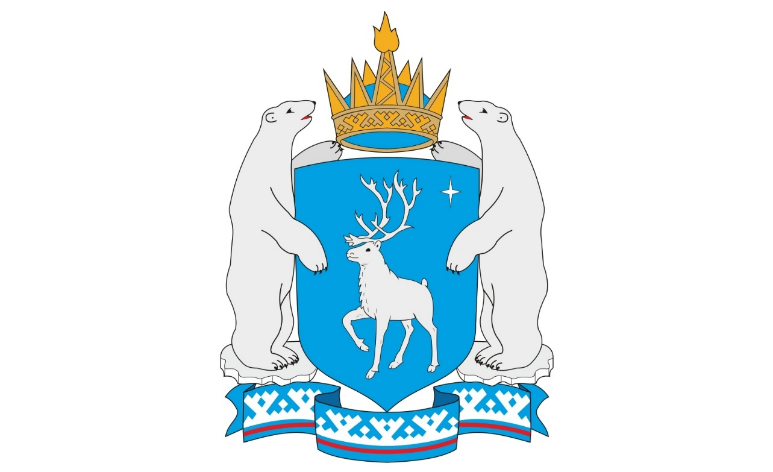 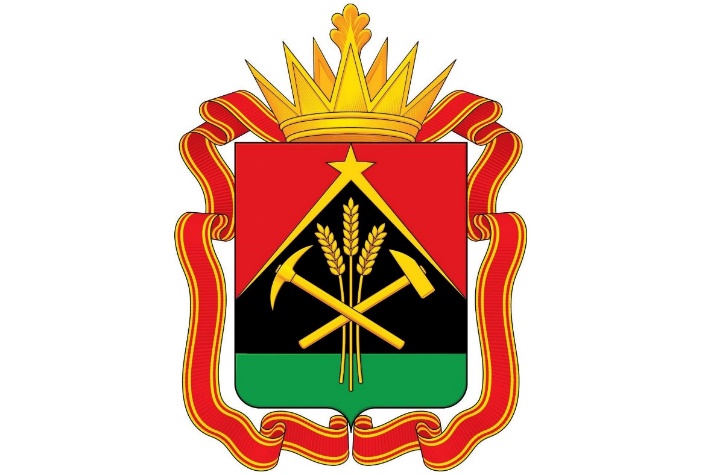 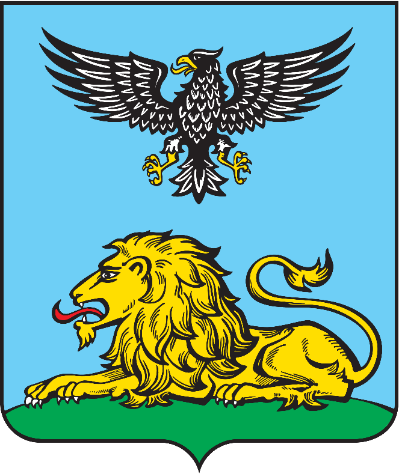 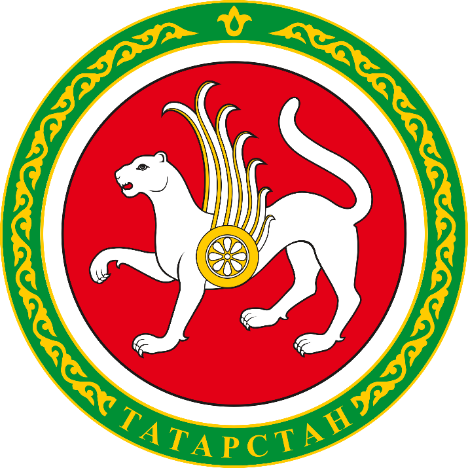 Руководитель направления БПЛА ЦРВСП «ВОИН» филиала в Кемеровской области - Кузбассе
Главацких Анатолий Николаевич
Руководитель направления БПЛА ЦРВСП «ВОИН» филиала ЯНАО
Абдуллин Юрий Рифатович
Руководитель отдела по учебной работе 
ЦРВСП «ВОИН» филиала в Белгородской области
Лышевский Николай Юрьевич
Старший инструктор-методист
ЦРВСП «ВОИН» филиала в Республике Татарстан
Рустамов Равшан Арслонович
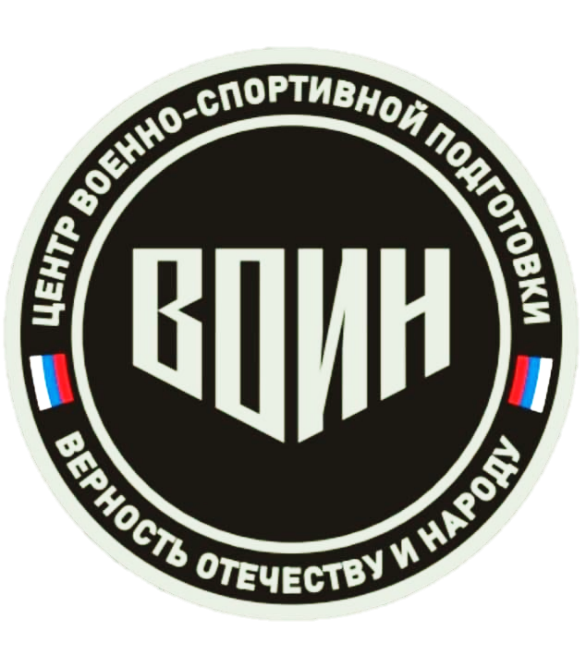 ТТХ 
Гражданское применение
Военное применение
Дроны для обучения
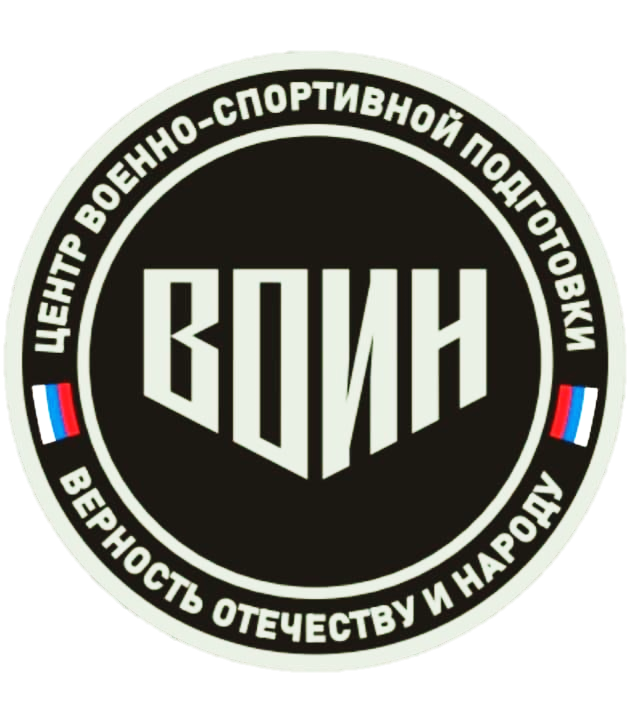 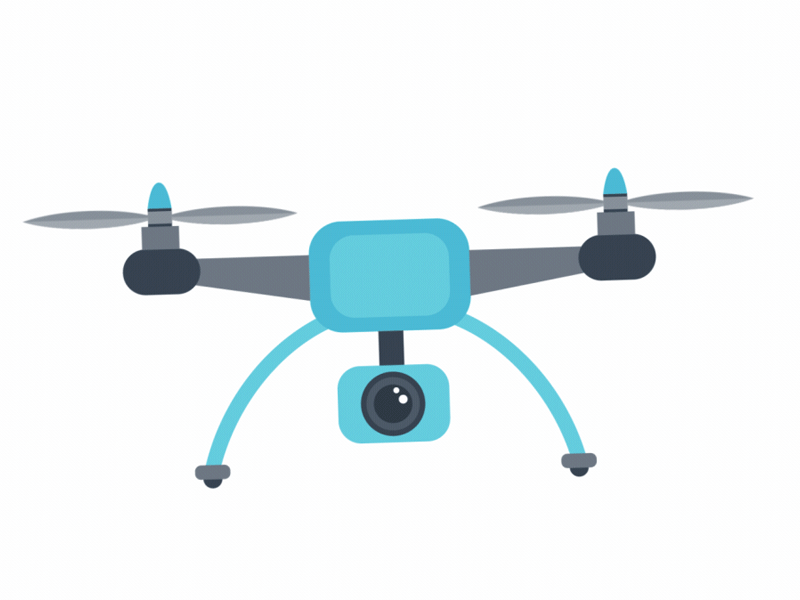 1. DJI Mavic 3
Устройство квадрокоптера  DJI Mavic 3
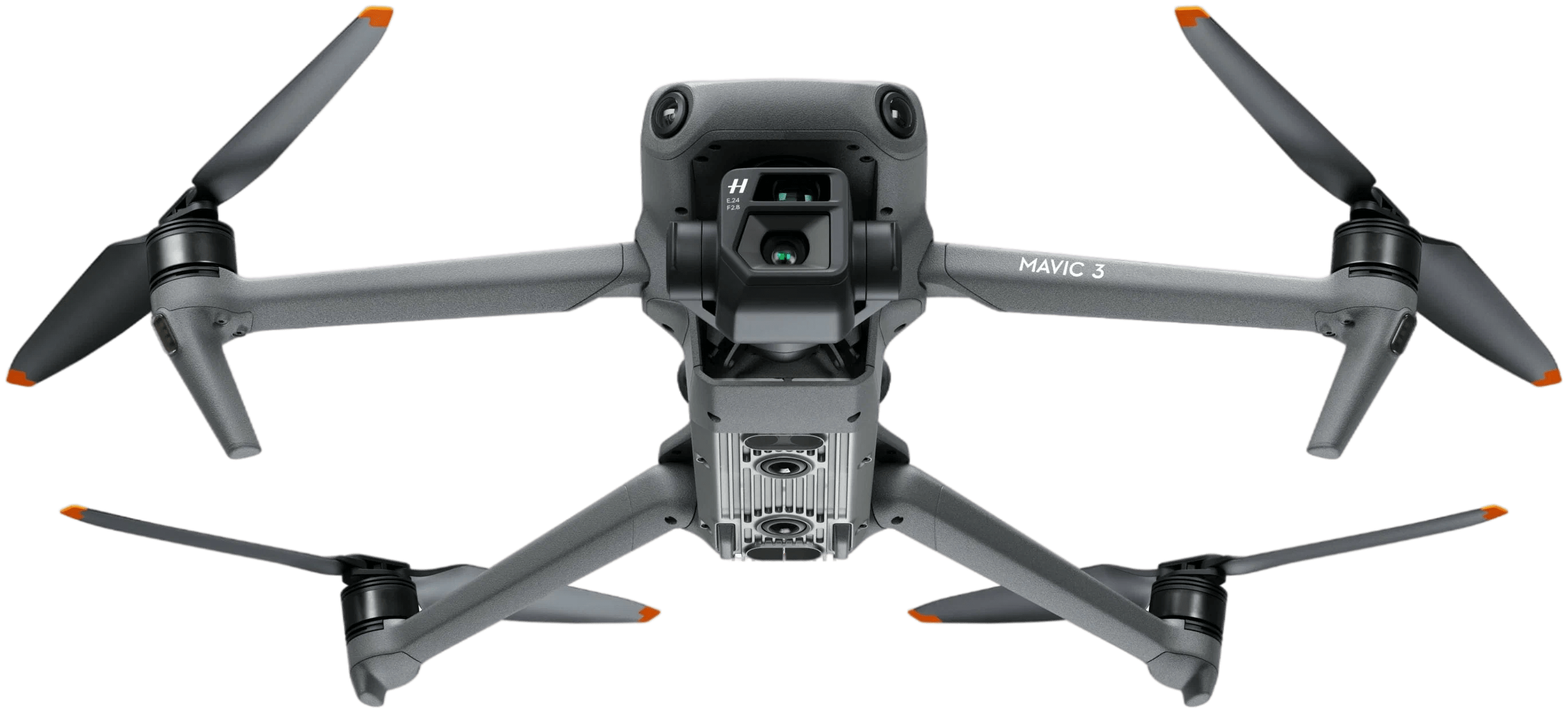 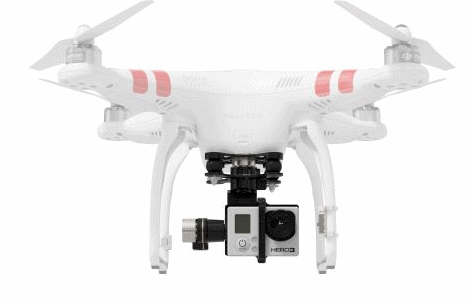 Датчики заднего обзора
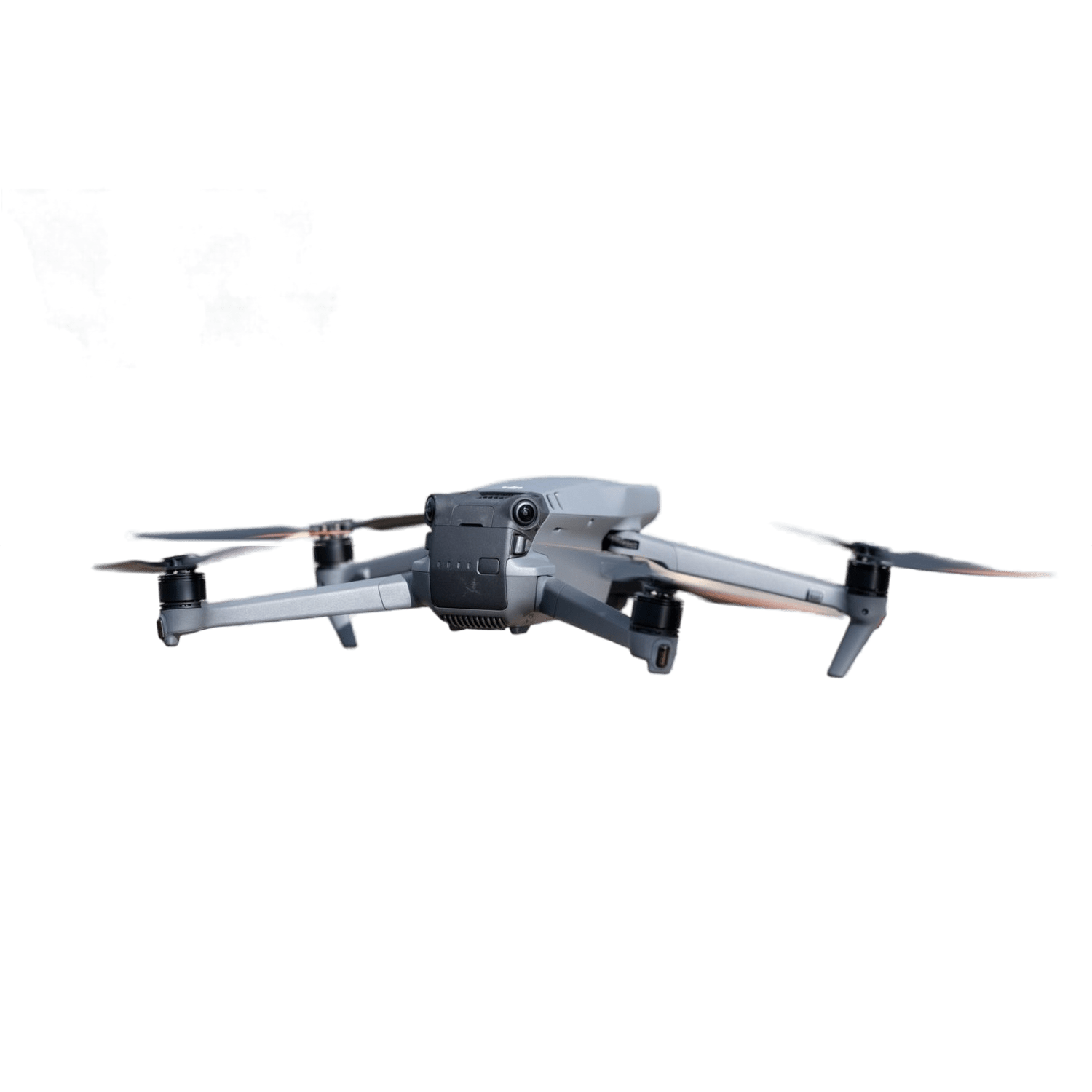 датчики верхнего обзора
пропеллеры
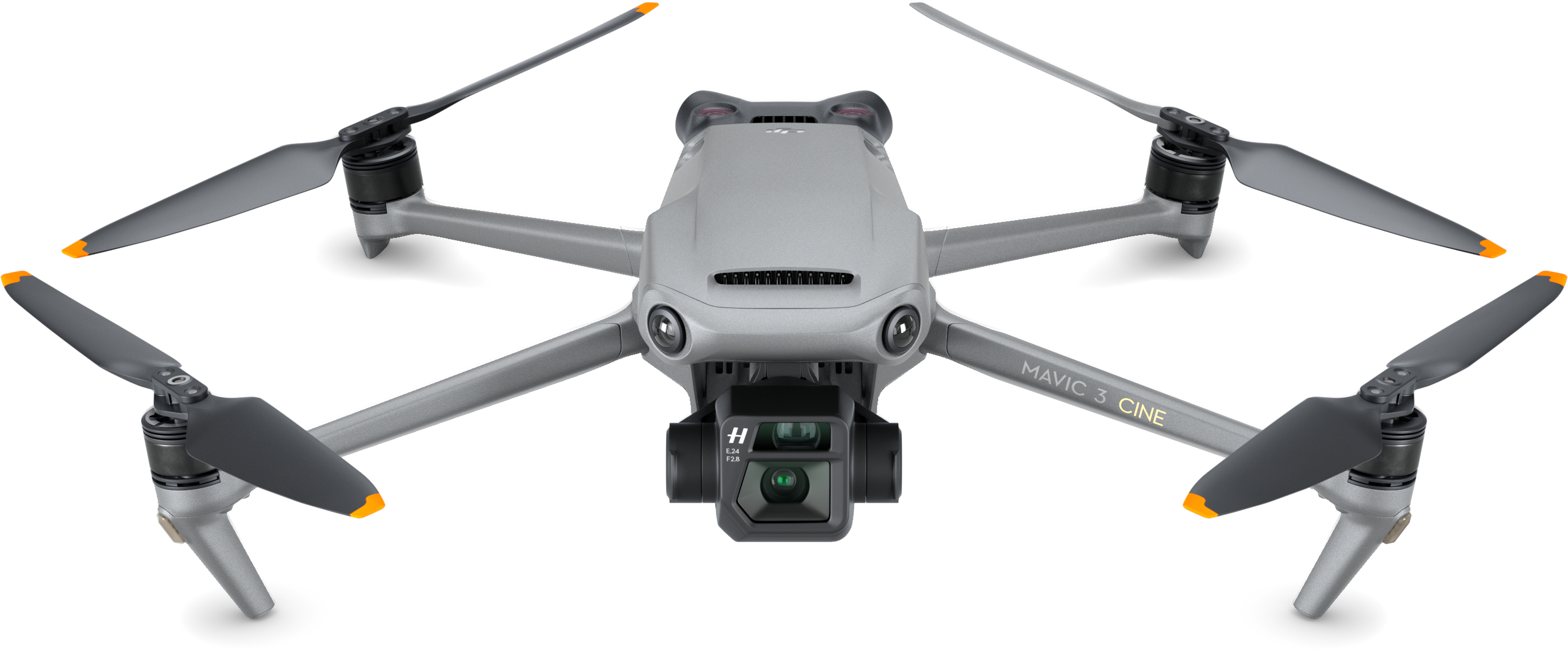 Аккумуляторная батарея
датчики переднего обзора
Светодиодный фонарь
Датчики нижнего обзора
моторы
стабилизатор
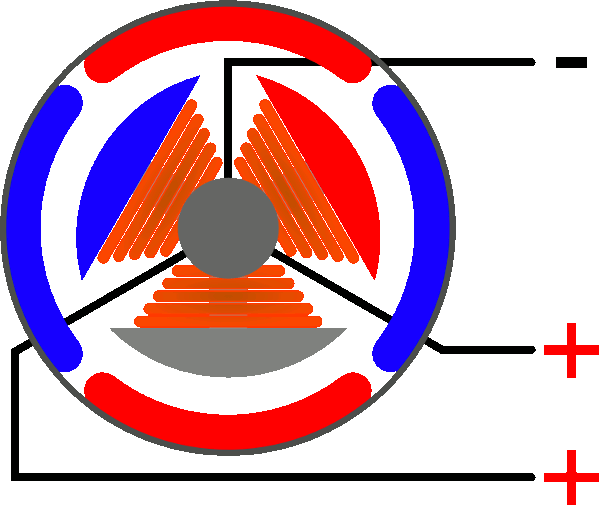 камера
DJI Mavic 3
Цена: от 250тыс.рублей
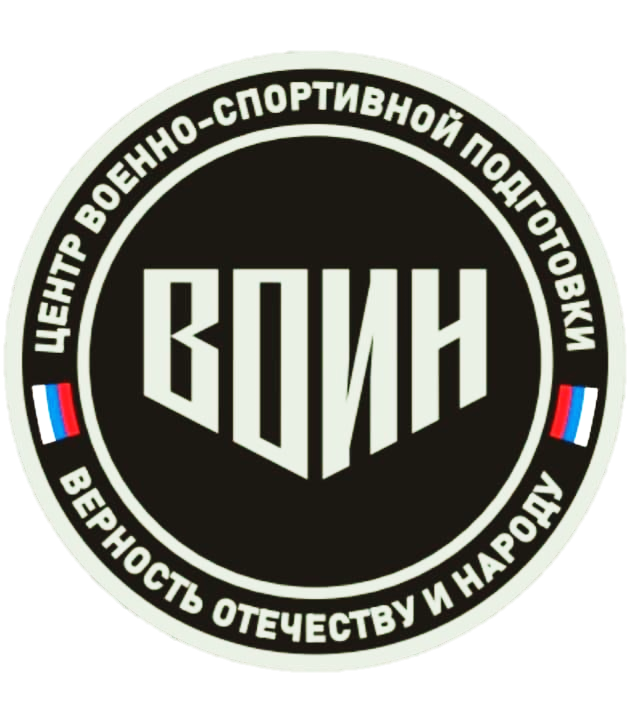 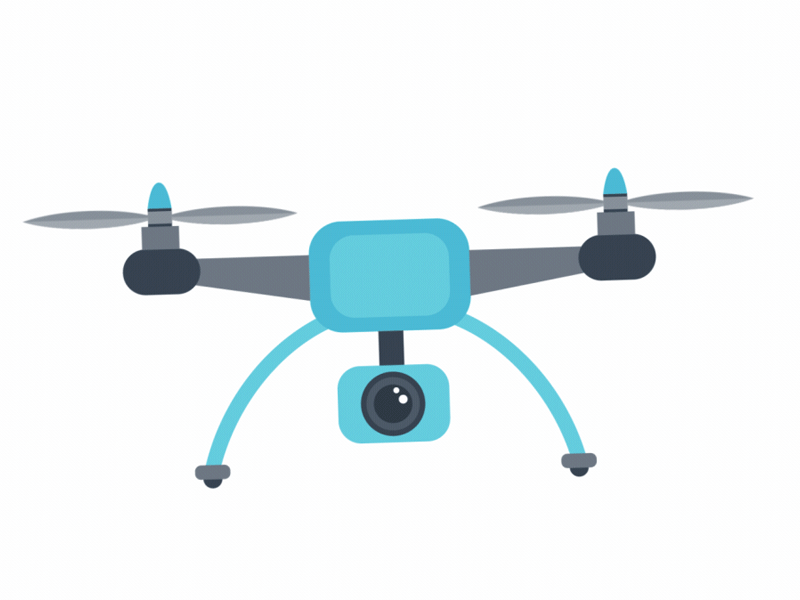 2. Mavic 3T
DJI Mavic 3T (Thermal)
Комплектация: 

Дрон Mavic 3 Thermal – 1 шт.
Пульт дистанционного управления DJI RC Pro Enterprise (510B) – 1 шт.
Запасные ручки (стики) управления – 1 шт. (пара)
Кабель USB-C к USB-C – 1 шт.
Кабель USB-C – 1 шт.
Кабель переменного тока 100W – 1 шт.
Интеллектуальная полетная батарея (Intelligent Flight Battery) DJI Mavic 3 – 1 шт.
Пропеллеры серии Mavic 3 Enterprise (пара) – 3 шт.
Адаптер питания USB-C (100W) – 1 шт.
Защита карданного подвеса – 1 шт.
Отвёртка – 1 шт.
Защитный чехол – 1 шт.
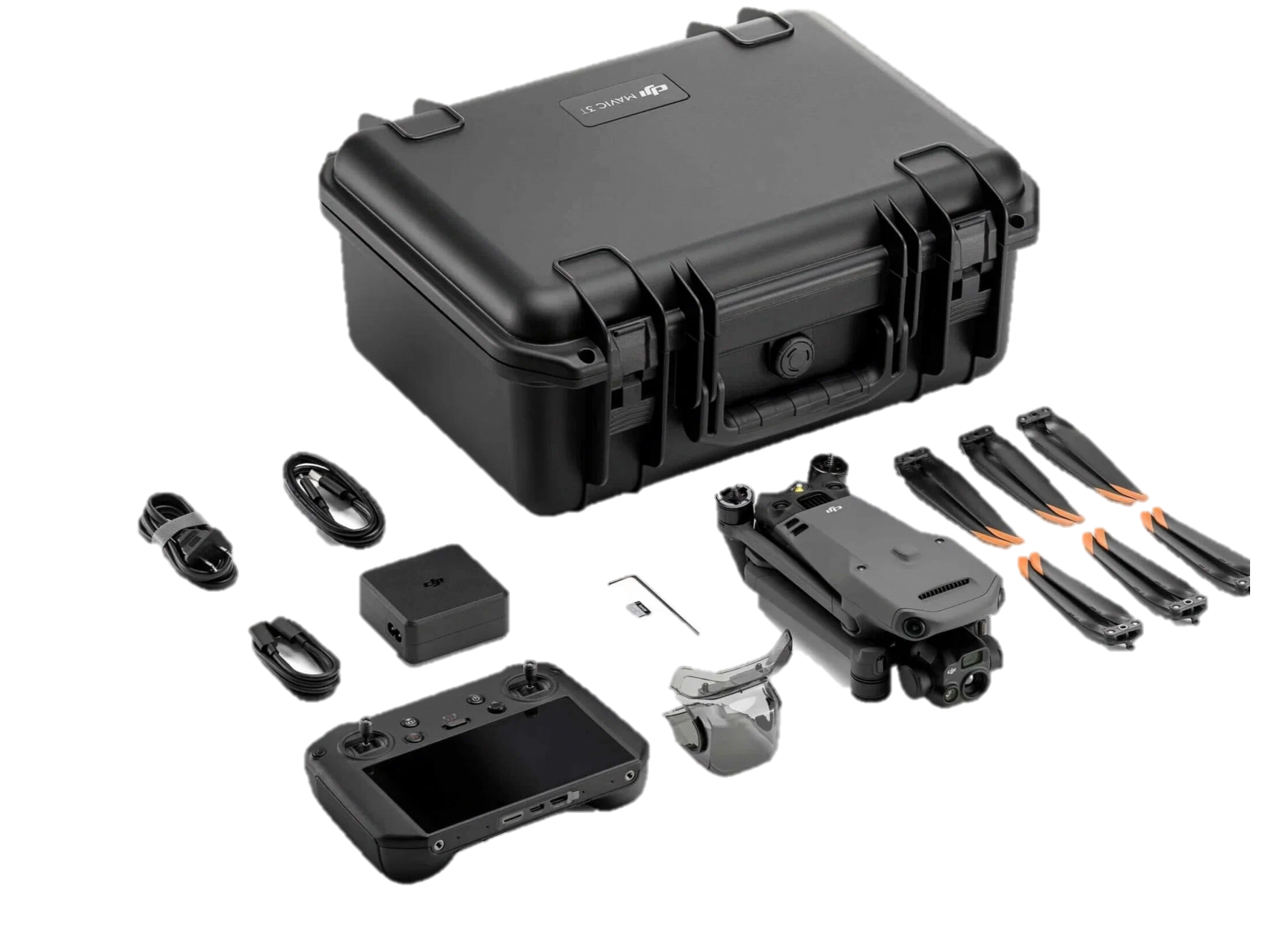 Цена: от 600тыс.рублей
DJI Mavic 3T (Thermal)
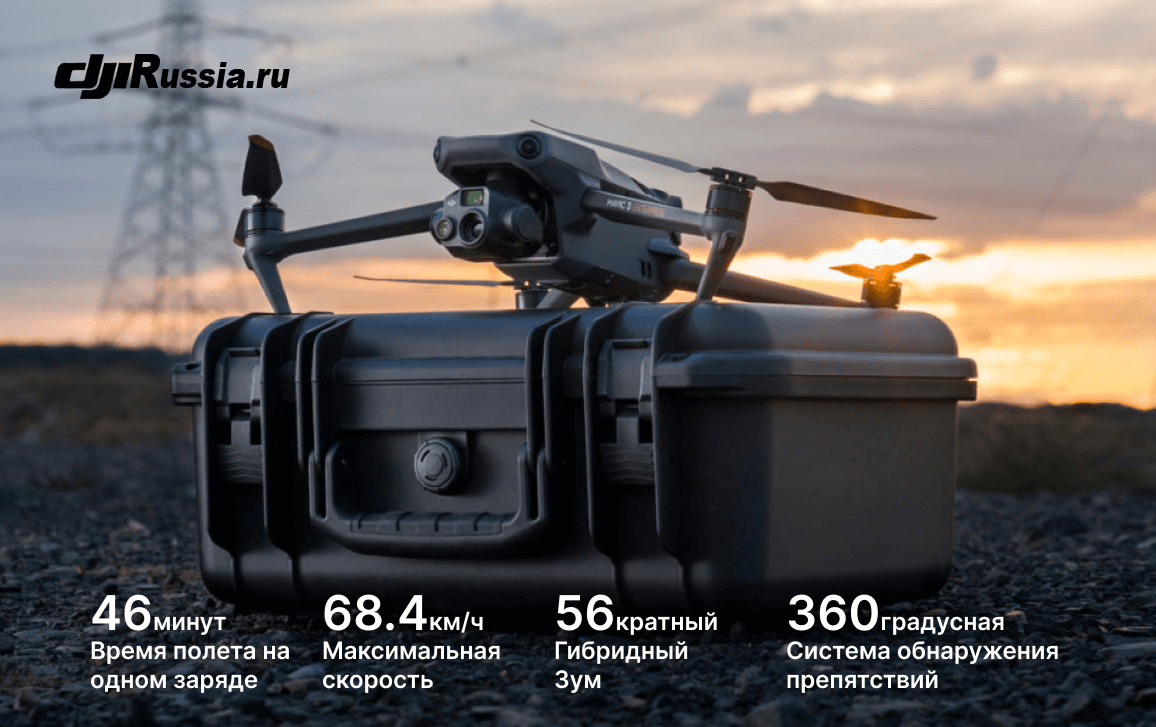 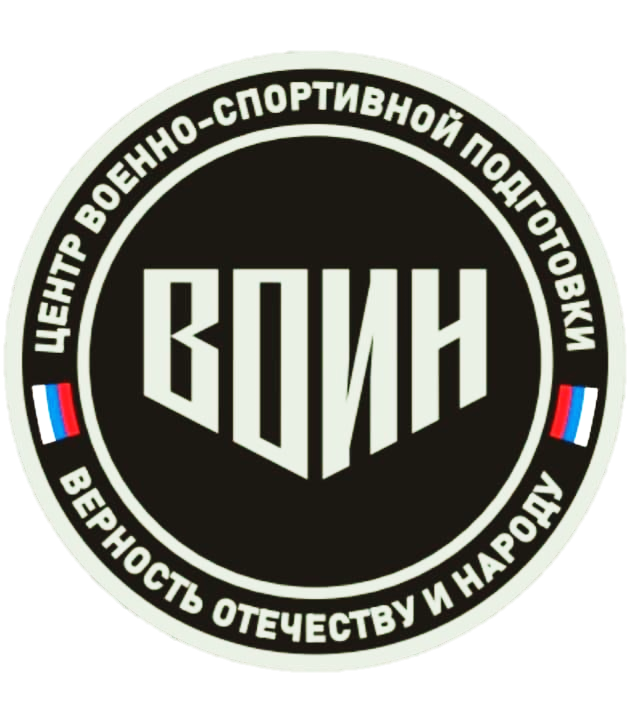 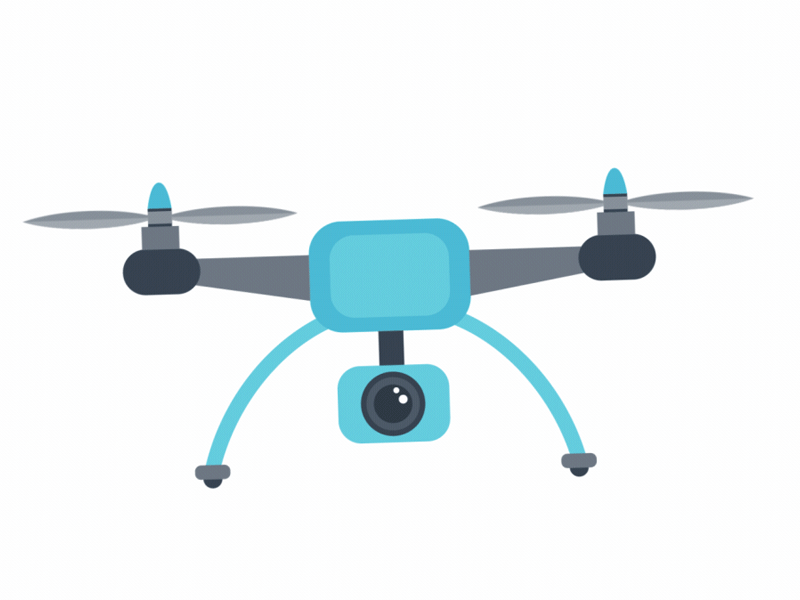 3. DJI Air 2S
DJI Air 2S
Комплектация: 
Дрон  — 1 шт.
Пульт дистанционного управления DJI RC-N1 — 1 шт.
Запасные ручки (стики) управления — 1 шт. (пара)
Кабель для пульта управления (USB Type-C) — 1 шт.
Кабель для пульта управления (Lightning) — 1 шт.
Стандартный кабель (Micro-USB) — 1 шт.
Интеллектуальная полетная батарея (Intelligent Flight Battery) DJI Mavic 3 — 1 шт.
Малошумные пропеллеры для DJI Mavic 3 (пара) — 3 шт.
Переносное зарядное устройство DJI 65W — 1 шт.
Защита подвеса — 1 шт.
Кабель Type-C — 1 шт.
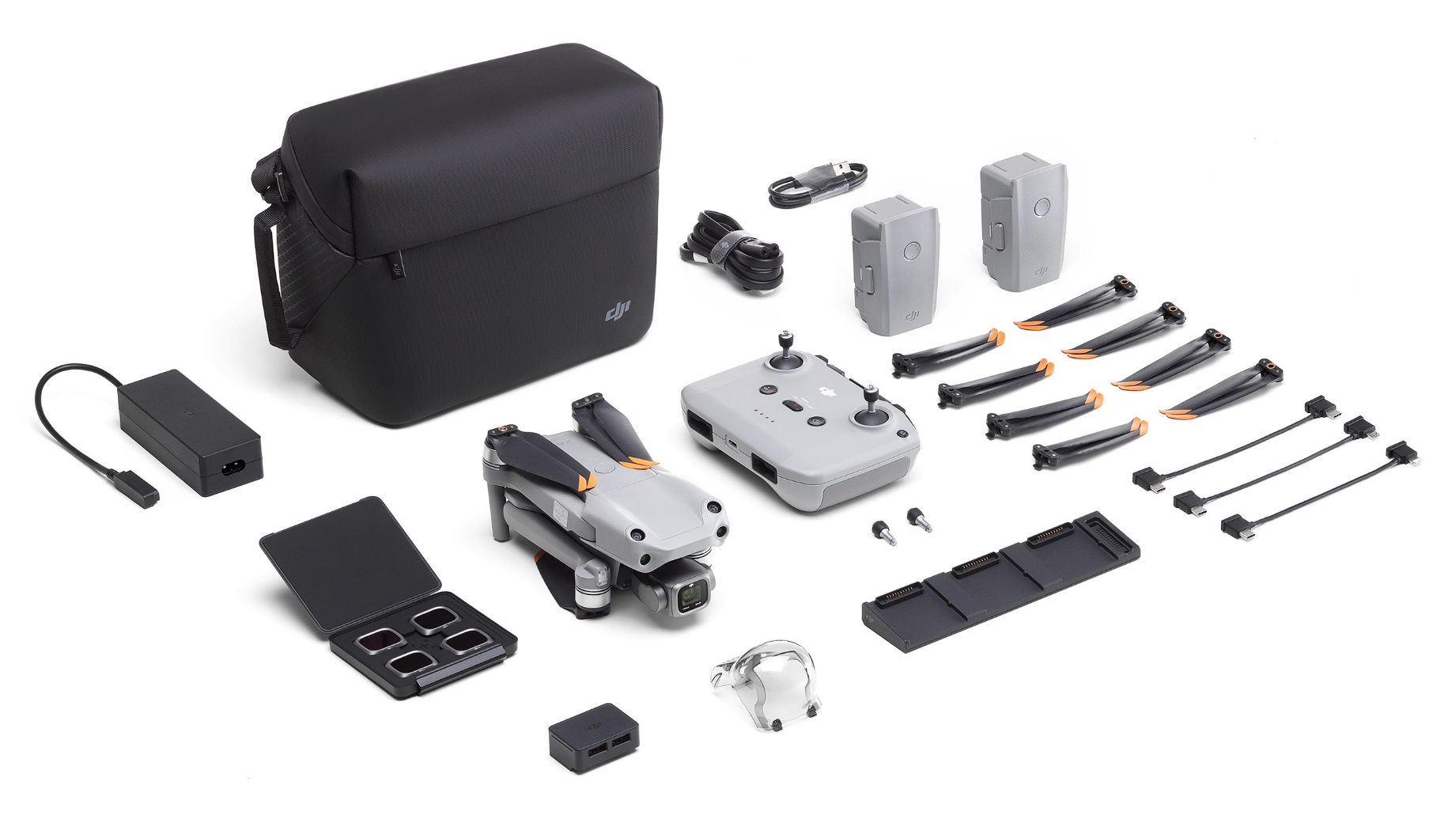 Цена: от 130 тыс.  рублей
DJI Air 2S
Пульт управления DJI RC-N1
Время работы аккумулятора
6 часов (4 часа при зарядке мобильного устройства)
Порты совместимых мобильных устройств
Lightning, Micro USB, USB-C
Макс. размер совместимого мобильного устройства
180×86×10 мм (длина × ширина × высота)
Диапазон рабочих температур
0°...40°C
Мощность передатчика (ЭЭИМ)
2.400-2.4835 GHz:<26 dBm (FCC), <20 dBm (CE/SRRC/MIC)5.725-5.850 GHz:<26 dBm (FCC), <23 dBm (SRRC), <14 dBm (CE)
Взлетная масса 595 г
Макс. скорость набора высоты
6 м/с (режим S)6 м/с (режим N)
Макс. скорость снижения
6 м/с (режим S)6 м/с (режим N)
Макс. высота полета над уровнем моря 5000 м
Макс. время полета (в штиль) 31 минута *Макс. расстояние полета (в штиль) 18,5 км
Макс. скорость (на уровне моря в штиль)
19 м/с (режим S)15 м/с (режим N)5 м/с (режим C)
Макс. допустимая скорость ветра 10,7 м/с
Диапазон рабочих температур от 0° до 40°C
Диапазон рабочих частот
2,4 ГГц
Мощность передатчика (ЭИИМ) 2,4–2,483 ГГцFCC:≤30 дБмCE:≤20 дБмSRRC:≤20 дБмMIC:≤20 дБмСпутниковые системы позиционирования
GPS+ГЛОНАСС+Галилео
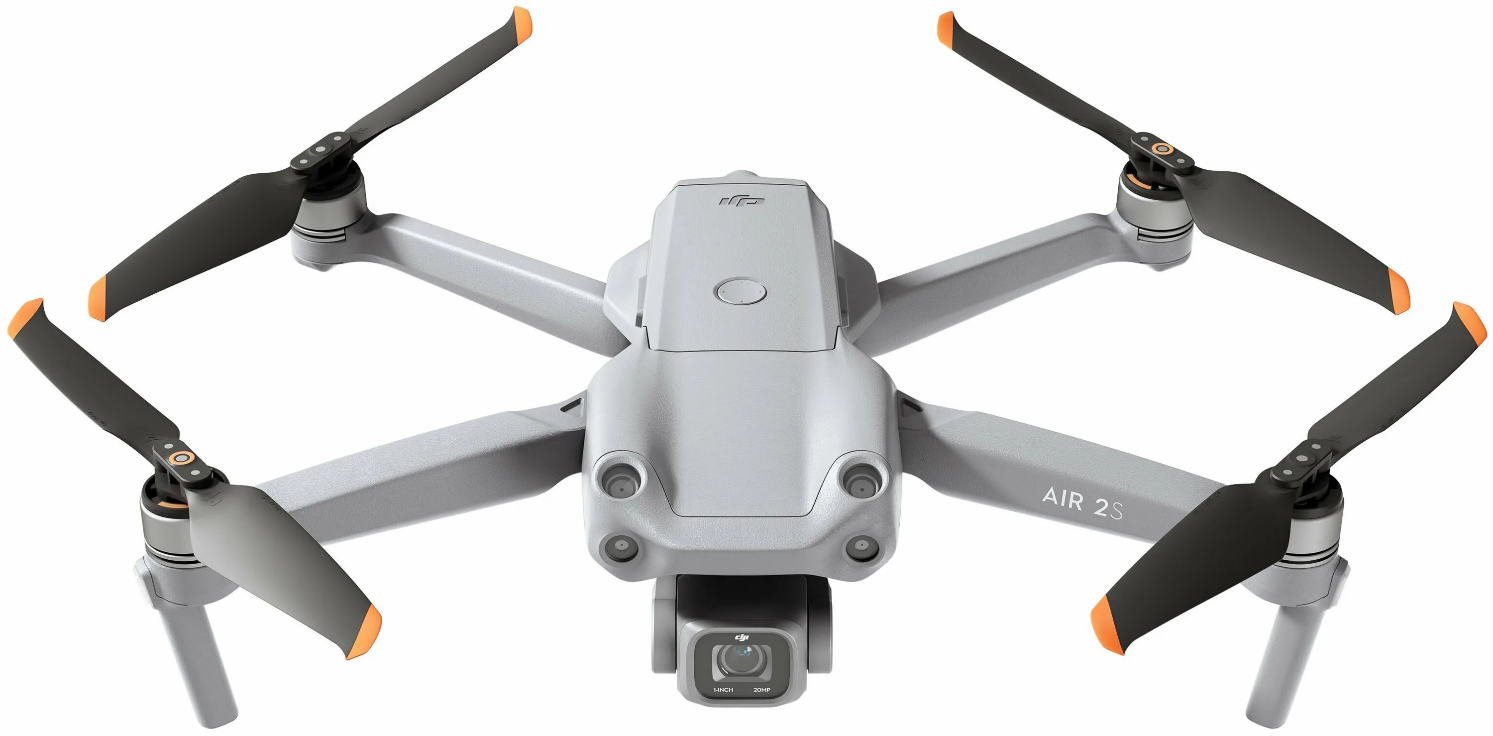 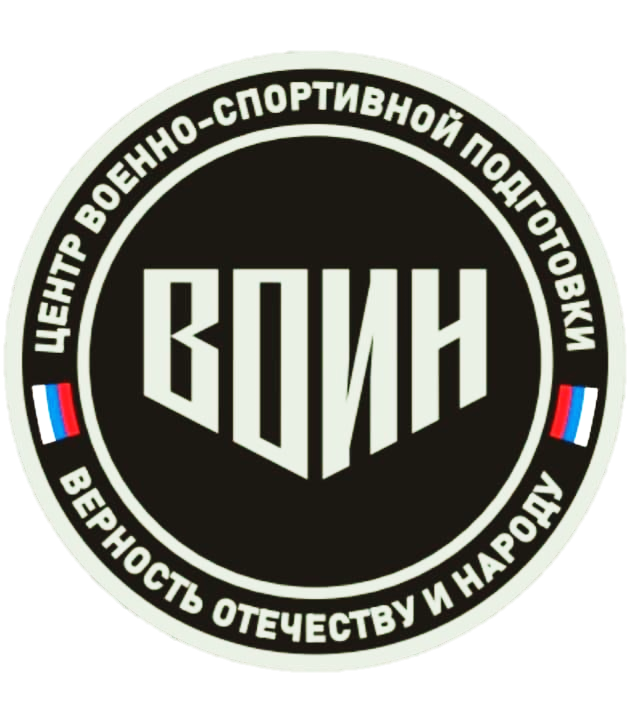 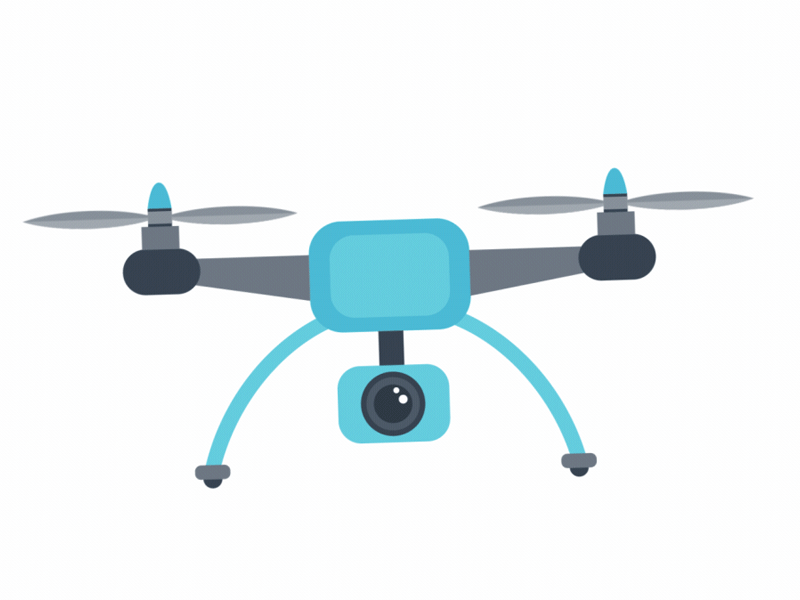 4. Fimi X8 SE
Fimi X8 SE
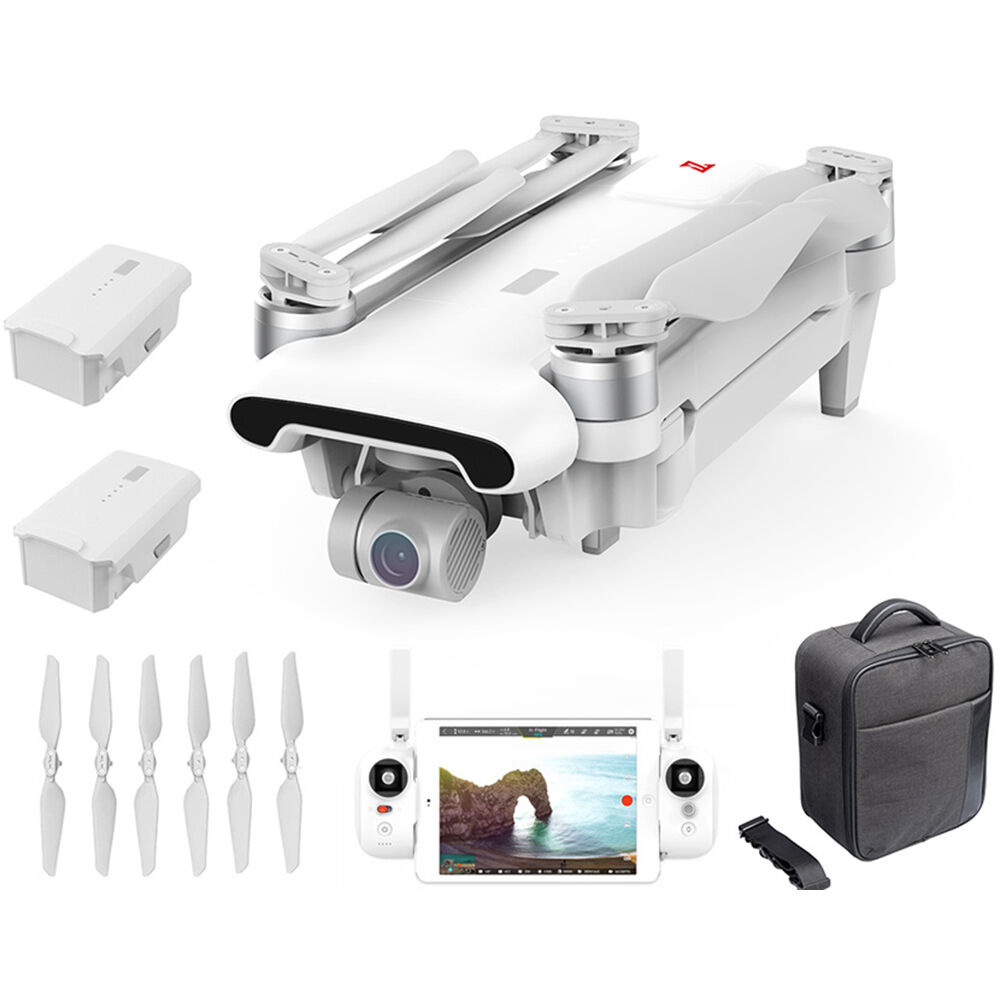 Комплектация: 
Дрон
Пульт управления
Li-po батарея – 3 шт.
USB-кабель – 3 шт.
Запасные лопасти – 6 шт.
Кабель переменного тока для з/у
Зарядное устройство
Руководство по эксплуатации
Сумка
Цена: от 60 тыс.  рублей
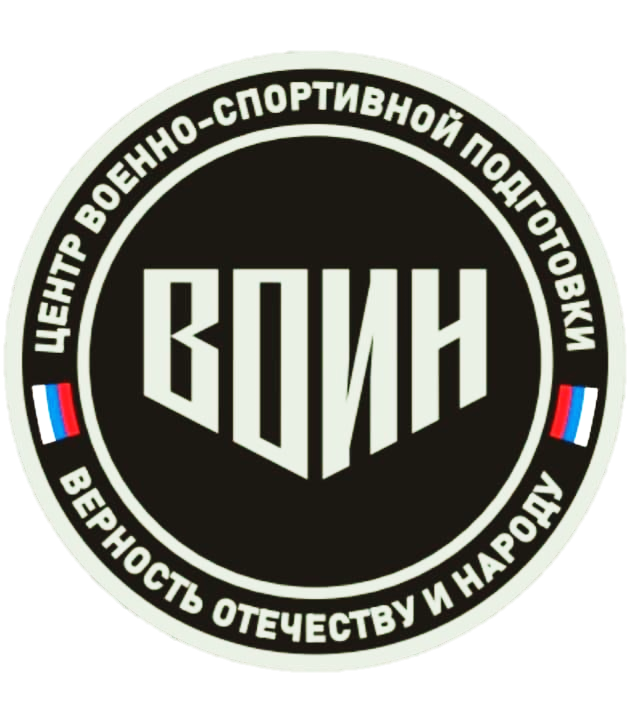 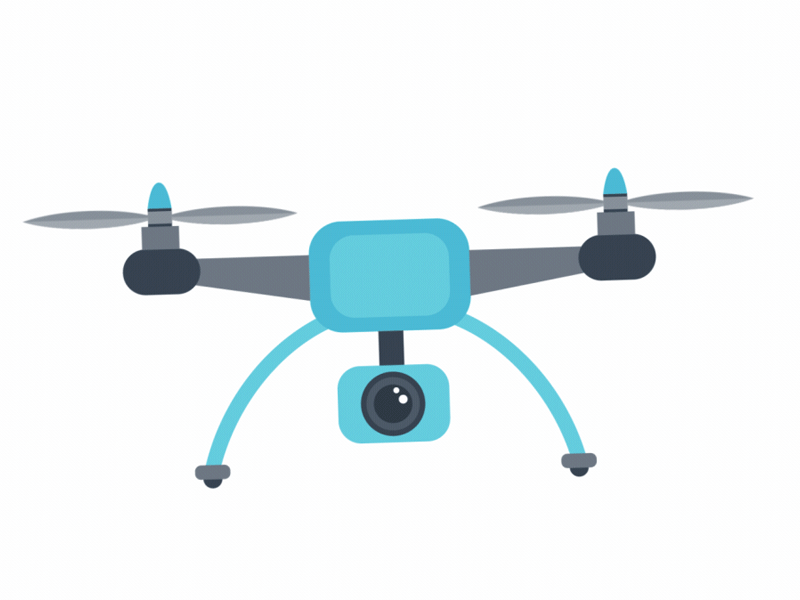 Гражданское применение
Гражданское применение
Фото, видеосъемка
Связь и интернет
Строительство
МЧС
Гражданское применение
Охрана,
патрулирование
Спорт
Скорая помощь
Доставка
Шоу, реклама
Военное применение
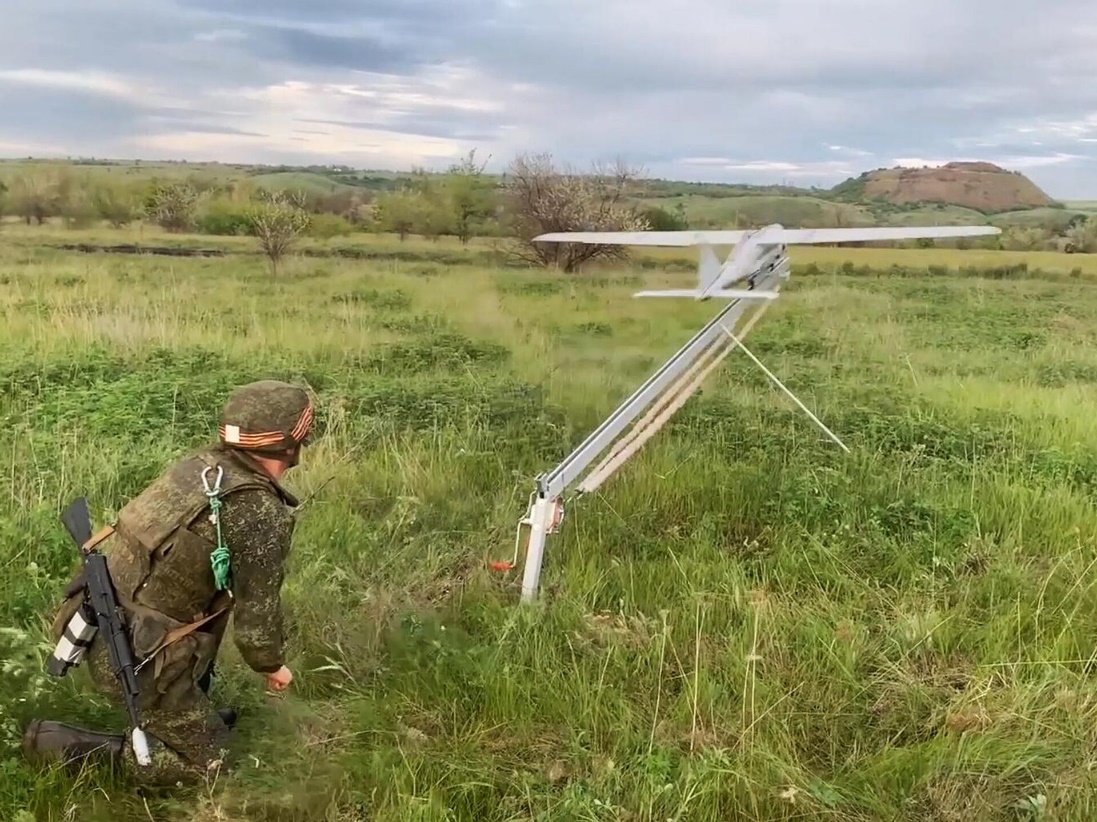 Разведка
Корректировка
Управлением боем
Контроль позиций
Сброс ВУ (сбросы)
Барражирующие боеприпасы
Ударный дрон-камикадзе
Дрон-ретранслятор
Дрон-создатель радиопомех
Воздушный таран
Доставка БК, средств первой помощи, связи
Дрон-поводырь
Штурмовые действия
Работа в помещении
Поиск, эвакуация
Обнаружение мин
Обучение ЛС
Построение 3D-моделей карт местности
Точный замер объекта при планировании операций
Сопровождение колонны
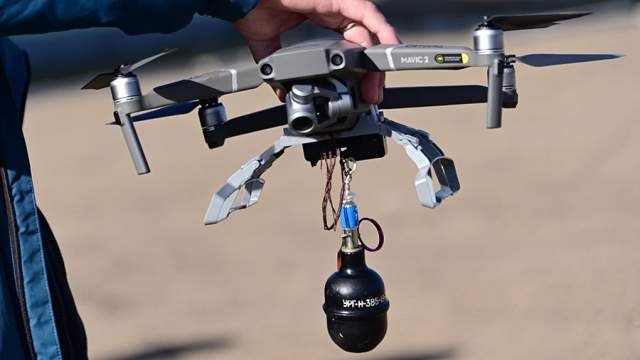 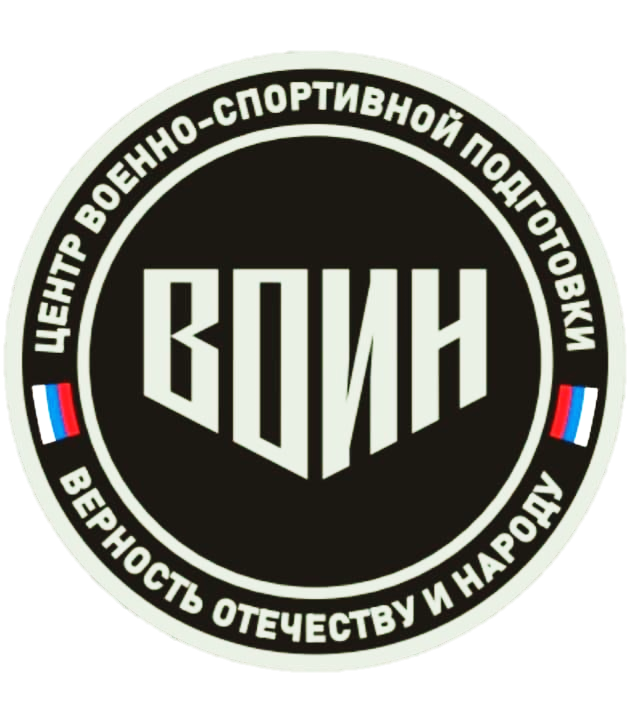 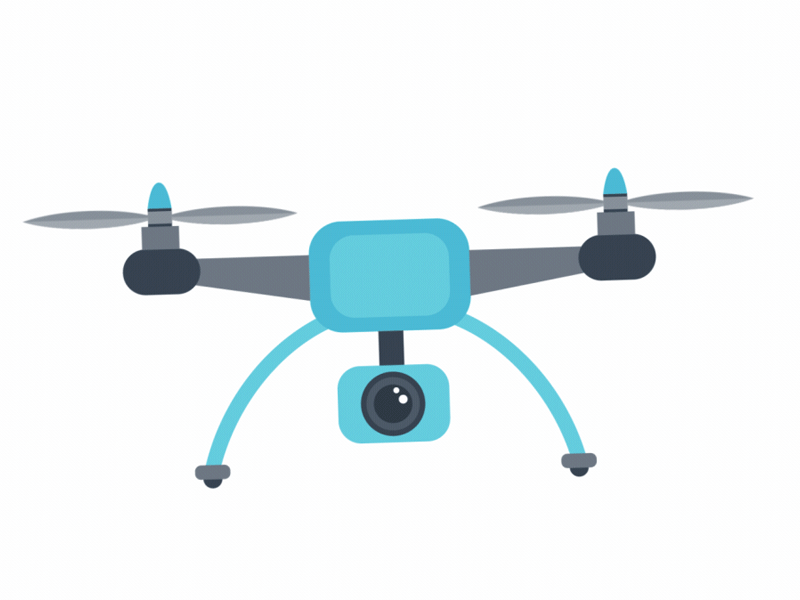 БПЛА для обучения
<number>
Образовательный комплект БпЛА «Тинивуп»
БпЛА «Тинивуп» - это маленький квадрокоптер с бесколлекторными двигателями и FPV оборудованием для гонок в зале или полетов дома.
Малый вес и закрытые пропеллеры позволяют не бояться столкновений с препятствиями. По тем же причинам эти квадрокоптеры травмобезопасны.
В безветрие отлично подходят для развлекательных полетов на улице (парки, спортивные площадки и тд).
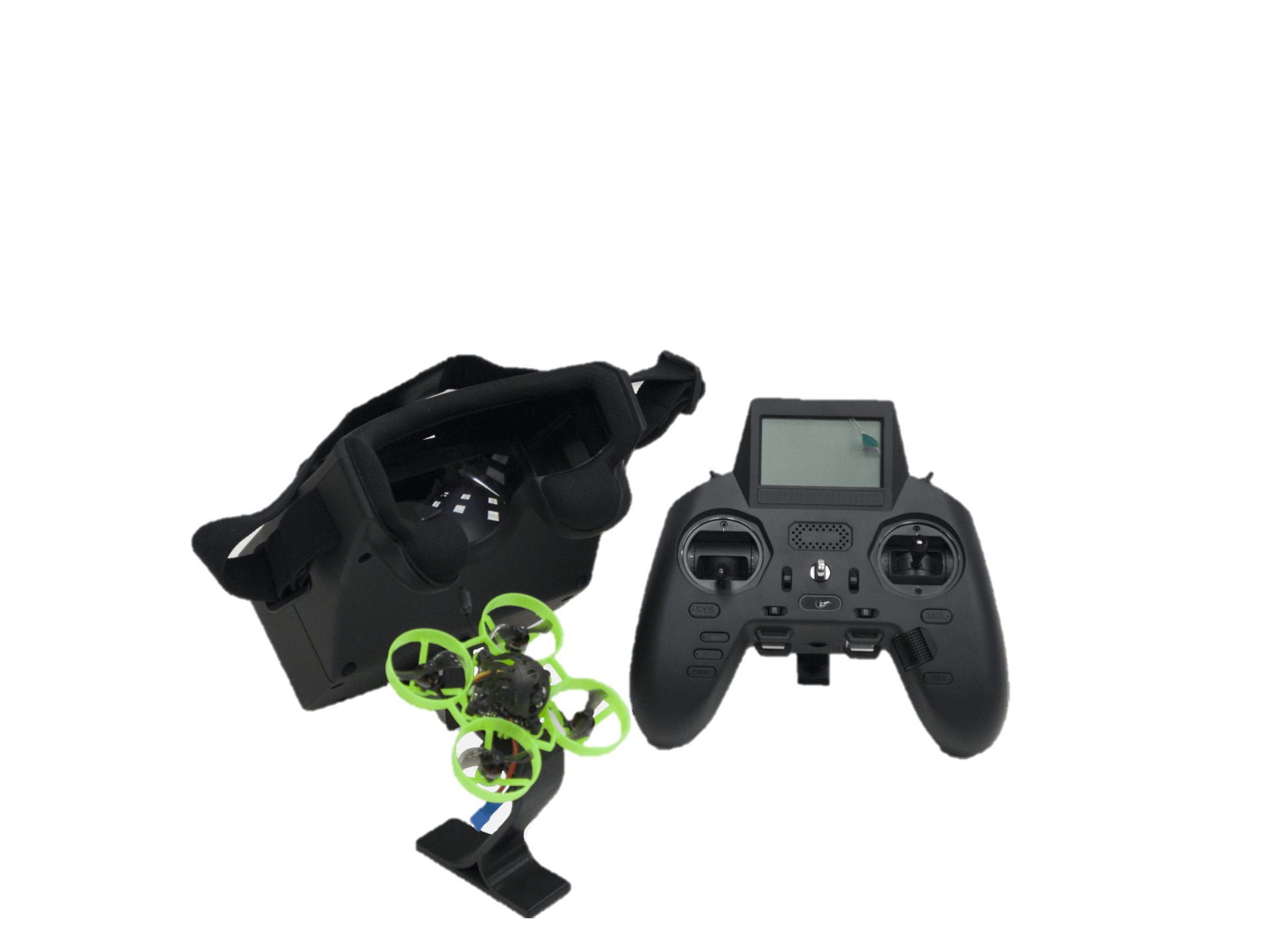 Цена: комплект с пультом и шлемом от 15тыс. Рублей.
FPV дроны для сборки и программирования, полетов
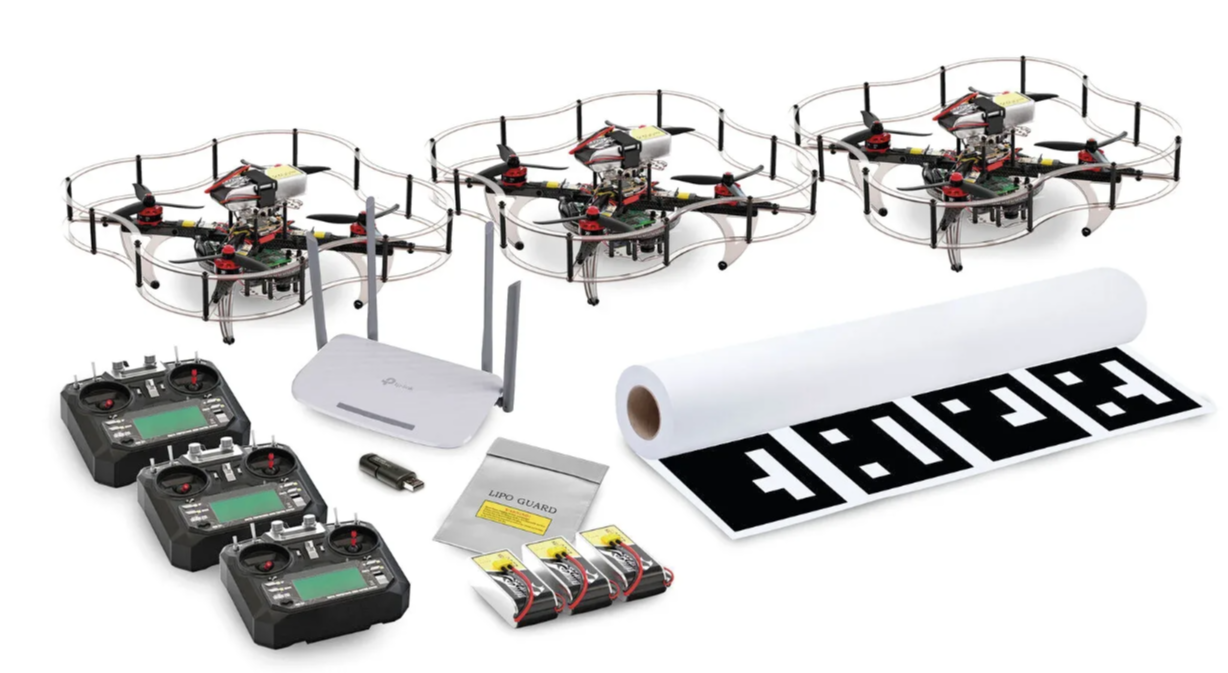 Цена: комплектующие, пульт управления от 25тыс. рублей.
Спасибо за внимание!
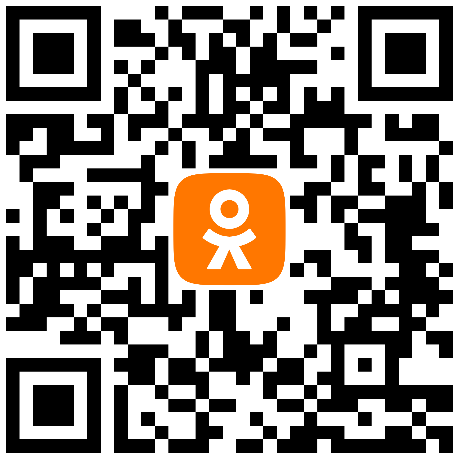 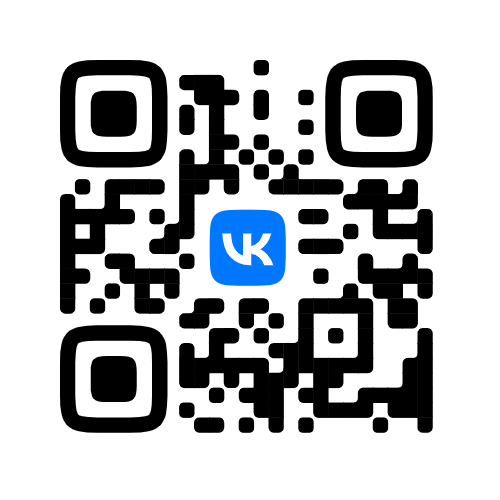 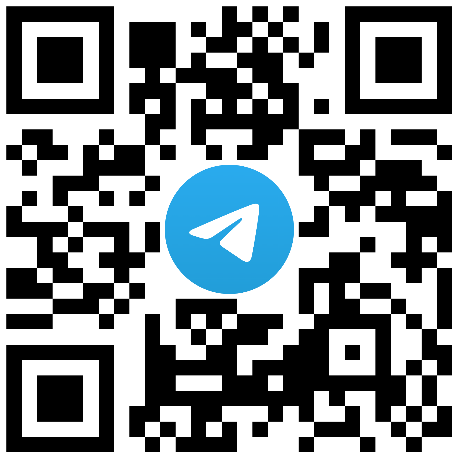